ECE 6345
Fall 2024
Prof. David R. Jackson
ECE Dept.
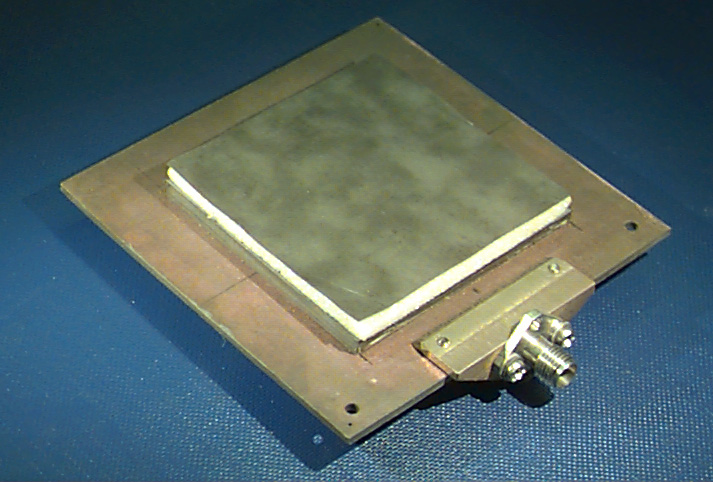 Notes 2
1
Overview
In this set of notes we discuss the CAD circuit model of the microstrip antenna.
Discuss complex resonance frequency
 Derive formula for Q
 Derive formula for input impedance
 Derive formula for impedance bandwidth
2
CAD Model of Microstrip Antennas
(probe inductance)
Probe-fed patch antenna
Tank (RLC) circuit
The circuit model is justified from the eigenfunction method in the cavity model, discussed later.
3
Tank Circuit: complex resonance frequency
+
-
Transverse Resonance Equation (TRE):
The complex resonance frequency is denoted as 0.
4
Complex Resonance Frequency (cont.)
TRE:
so choose + sign
5
Complex Resonance Frequency (cont.)
Denote:
6
Complex Resonance Frequency (cont.)
Assume
(a good resonator)
We then have:
7
+
V
R
L
C
-
Natural Response (no source)
The complex resonance frequency is 0.
In the time domain:
(Assume phasor voltage  V = 1)
so
8
Natural Response (cont.)
9
+
i(t)
v(t)
R
L
C
-
Stored Energy
For the capacitor:
(Assume V = 1)
For the inductor:
Therefore,
10
+
i(t)
v(t)
R
L
C
-
Stored Energy (cont.)
Note:
Also, note that
11
Stored Energy (cont.)
Hence, we have:
12
Q of Cavity
or
(This includes radiation loss.)
13
Q of Cavity (cont.)
Power dissipation in circuit:
14
Q of Cavity (cont.)
We then have:
Recall that
Hence
Next, put this in terms of Q.
15
Q of Cavity (cont.)
Hence
so
or
16
Q of Cavity (Cont.)
We can thus write
17
Input Impedance
The probe inductance is neglected here.
18
Input Impedance (cont.)
We can write this as:
Define
where
(real resonance frequency)
Then we have:
19
Input Impedance (cont.)
Define:
Hence, we have:
20
Input Impedance (cont.)
Define:
We then have:
21
Input Impedance (cont.)
Frequency domain:
Normalized frequency (x) domain:
22
R
L
C
Z0
Reflection Coefficient
23
Bandwidth
Bandwidth definition is based on SWR < S0
(The value S0 is often chosen as 2.0.)
24
Bandwidth (cont.)
Fractional (relative) bandwidth:
Recall that
We can solve for fr in terms of x:
so
25
Bandwidth (cont.)
To determine correct sign, enforce that
(Therefore, choose the plus sign.)
Hence
Therefore
26
Bandwidth (cont.)
Hence,
Now we need to solve for x0:
so
Also,
27
Bandwidth (cont.)
Therefore
so
Thus, we have
or
28
Bandwidth (cont.)
The solution is:
29
Bandwidth (cont.)
Hence,
We then have
For S0 = 2 we have:
30
-9.5
f
f0
Bandwidth (cont.)
Assume
31
Complete Model (with Probe Inductance)
(This will be derived in a HW problem.)
32
Complete Model (with Probe Inductance) (cont.)
Outline of Derivation of Formula for f
Define
In terms of the normalized frequency variable x, the resonance frequency fres where the input impedance is purely real, corresponds to
(This will be derived in a HW problem.)
If
then
(This follows from a binomial expansion of the square-root term in the numerator.)
33
Complete Model (with Probe Inductance) (cont.)
At the resonance frequency, the input resistance is then:
34
Complete Model (with Probe Inductance) (cont.)
Note that the probe reactance changes the input resistance at resonance.
Given a specified value of the input resistance at resonance (e.g.,                  ), we wish to solve for the corresponding value of R.
Note that the CAD formula for resonant input resistance (in the short-course notes) gives us the value of R in terms of the feed location.
35
Complete Model (with Probe Inductance) (cont.)
To solve for R, use
and solve iteratively:
Zero iteration:
First iteration:
Second iteration:
36